Küresel Sapınç
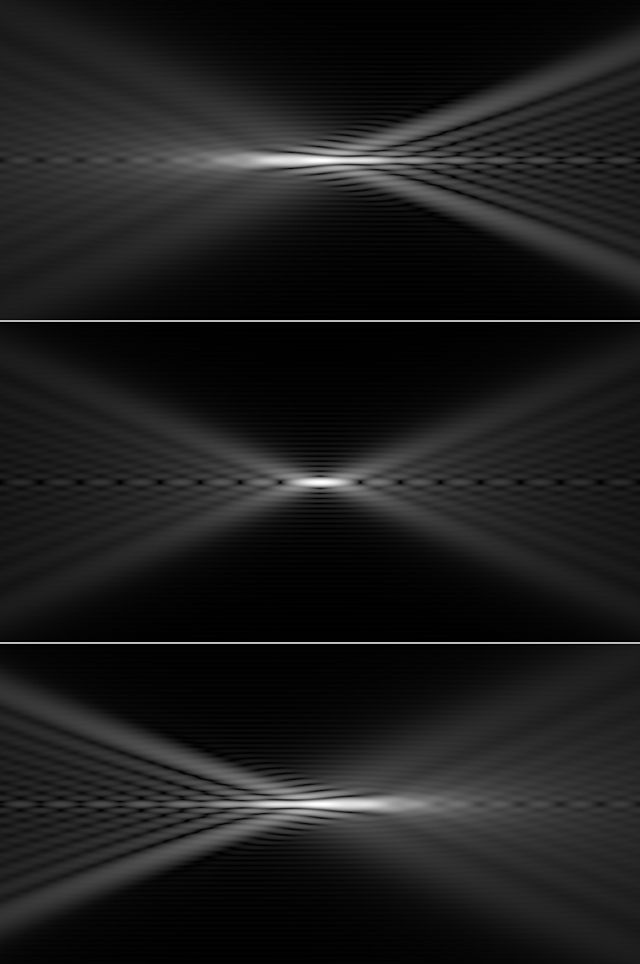 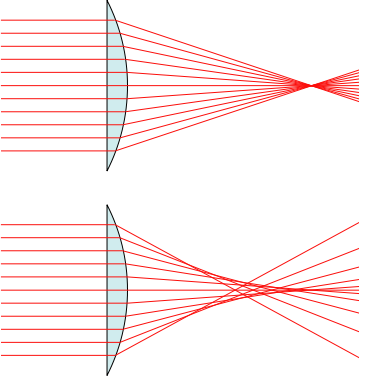 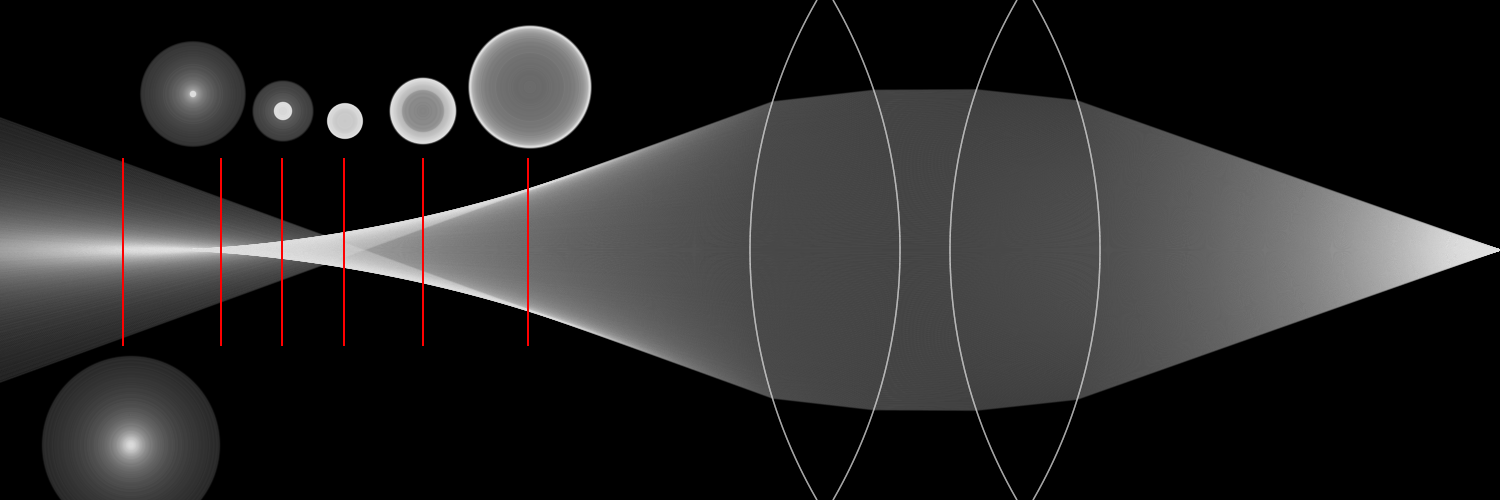 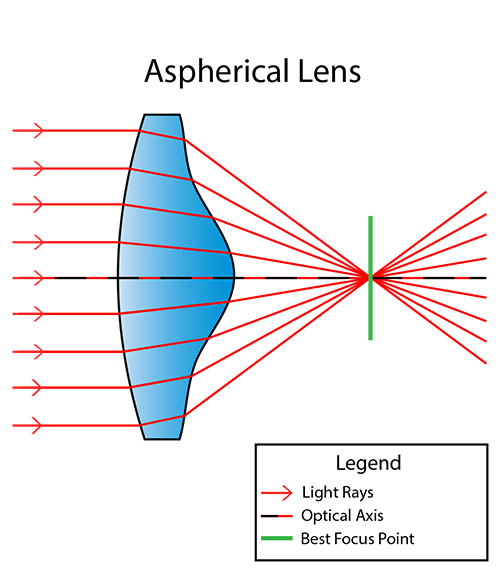 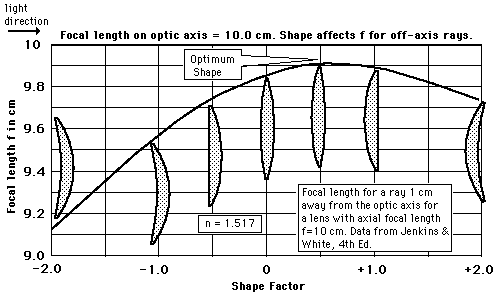 Hubble Uzay Teleskobunda Küresel Sapınç
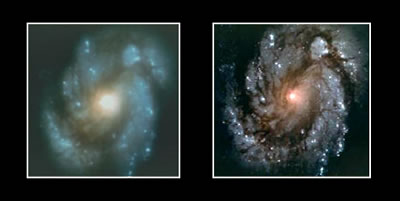 Koma Hatası
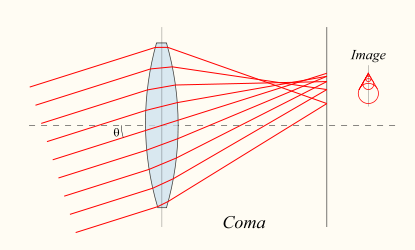 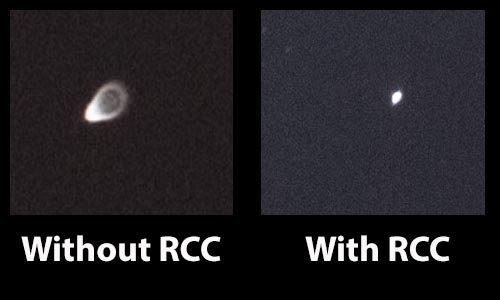 Koma Hatası
Astigmatizm
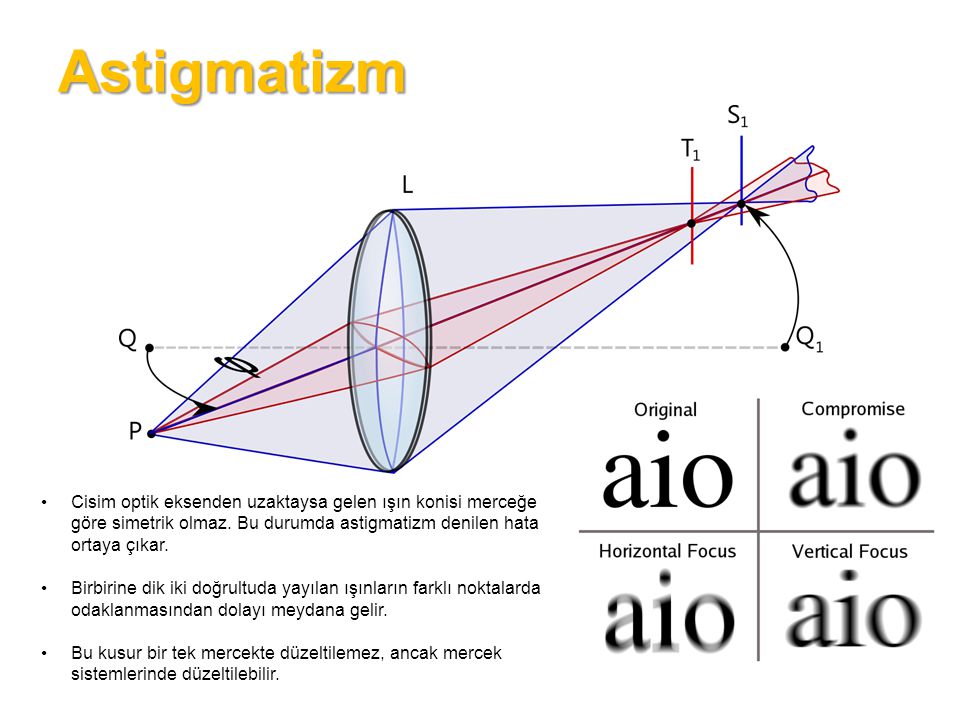 Astigmatizm
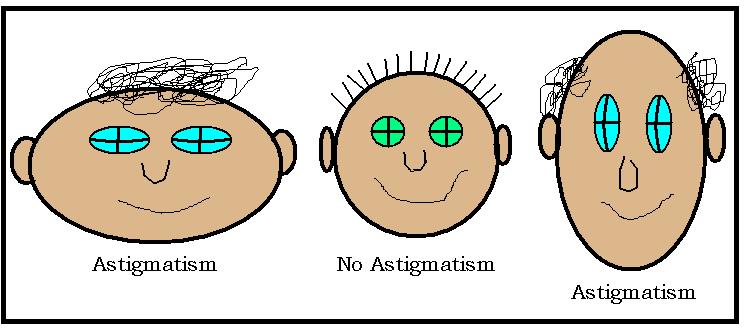 Astigmat bir mercek                             Normal bir mercek
Alan Eğriliği
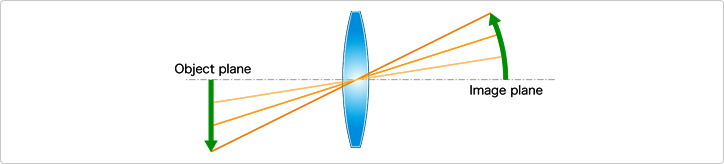 Alan Eğriliği
Alan Eğriliği
Görüntü Bozulması
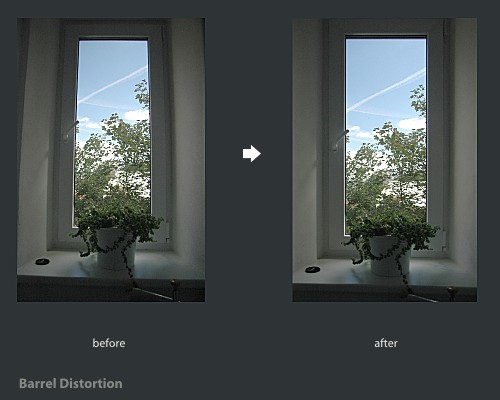 Görüntü Bozulması
Görüntü Bozulması
Görüntü Bozulması
Görüntü Bozulması
Görüntü Bozulması
Görüntü Bozulması
Parlama ve Hayalet Görüntüler
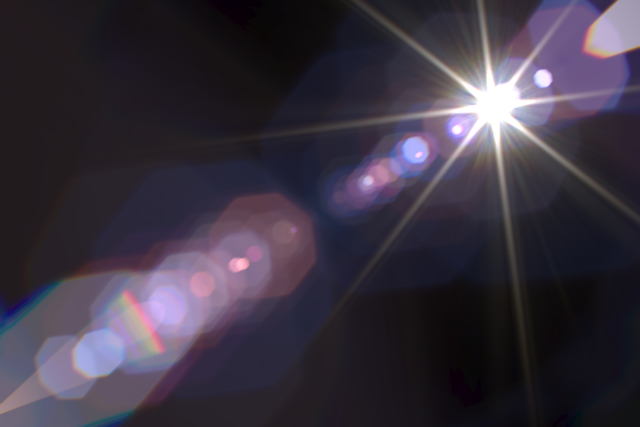 Renk Sapıncı
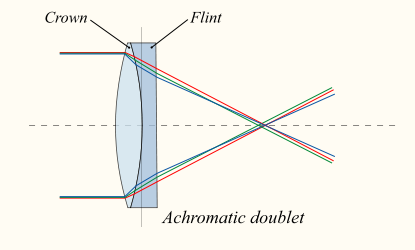 Renk Sapıncı
Renk Sapıncı, Hayalet Görüntü ve Görüntü Bozulması